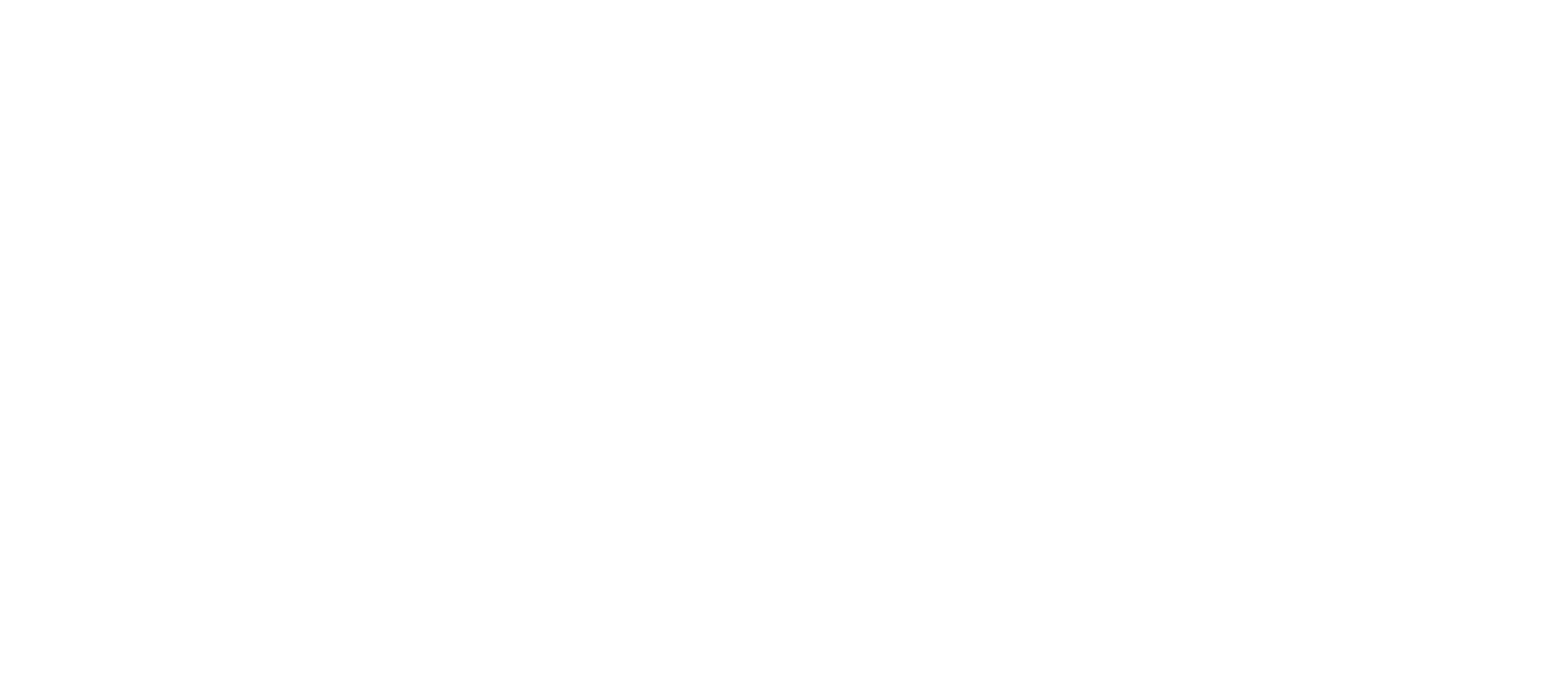 Scholarship in Our Research Growth Plan
Making the Strategic Plan a Reality: WE NEED YOU!
Ways to Engage:

5 Year Strategic Planning across units

Provide Feedback

Communicate through SRC representatives

Faculty and Dean Search Processes
2
Scholarship at SLU: Connecting across the Entire University
Humanistic and Social Science Research and Creative Endeavor
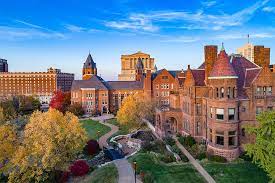 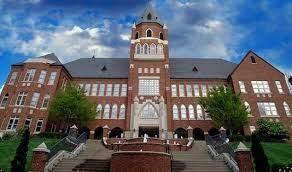 3
Supporting Scholarship at SLU
Scholarship Research Council (SRC)
Made up of faculty representatives from across scholarly units, the SRC advises the OVPR regarding SLU's research growth agenda as it relates to scholarship and creative endeavor in the humanities and social sciences. It facilitates both individual and collaborative research as well as creative initiatives among faculty.
https://www.slu.edu/research/about-slu-research/research-councils-and-committees.php
4
Supporting Scholarship at SLU
Internal Funding for Individual and Collaborative Scholarly Research, Publication, and Creative Endeavor
Beaumont, PRF
Spark Grants
Scholarship Opportunity Fund 
Big Ideas
For more information:
https://www.slu.edu/research/research-institute/seed-funding/index.php 
Support for Seeking External Opportunities
Research Strategy Group, OVPR
rsg@slu.edu
5
Recent Success in Scholarship at SLU
Publications, Performances, External Funding
35+ Scholarly Books published 2021-2022
60+ Scholarly Book Chapters published 2021-2022
130+ Scholarly Journal Articles published 2021-2022
2021-2022 Scholarly Works Awards for a breadth of Humanistic and Social Science Research and Creative Endeavor
Numerous government and private foundation grants to individual faculty and teams
Just one example: $700,000+ in NEH Funding to SLU in 2022
SLU Scholars make up 31 of 69 2022 Research Institute Fellows
21 CAS Humanities and Social Sciences
4 Chaifez
4 Education
2 Law
6
Building on a Strong Foundation
Examples of Excellence in Scholarly Centers
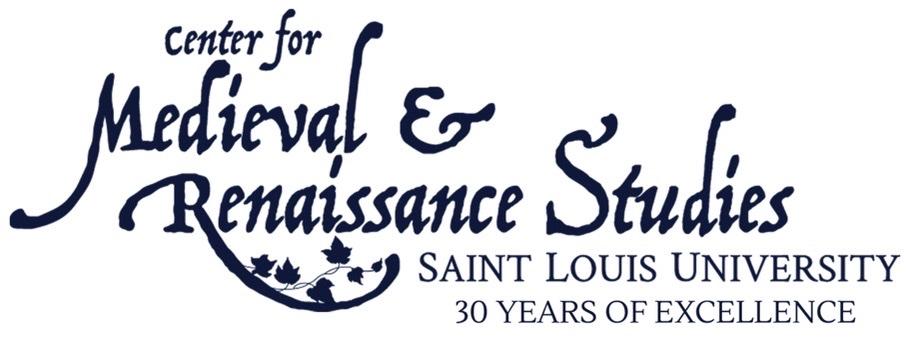 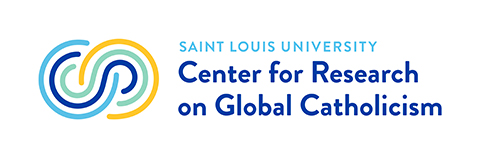 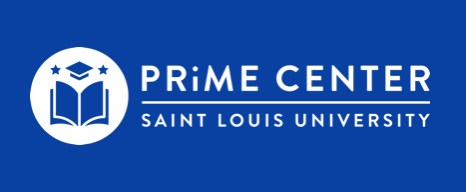 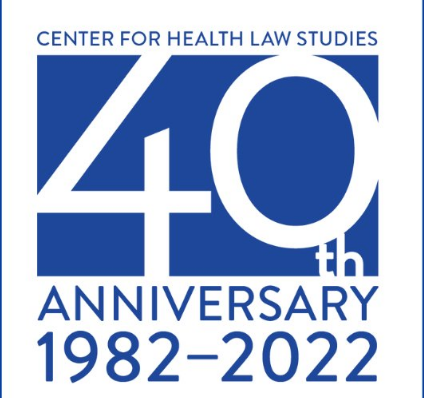 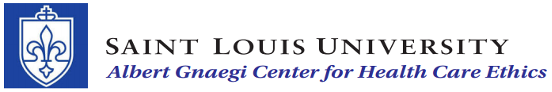 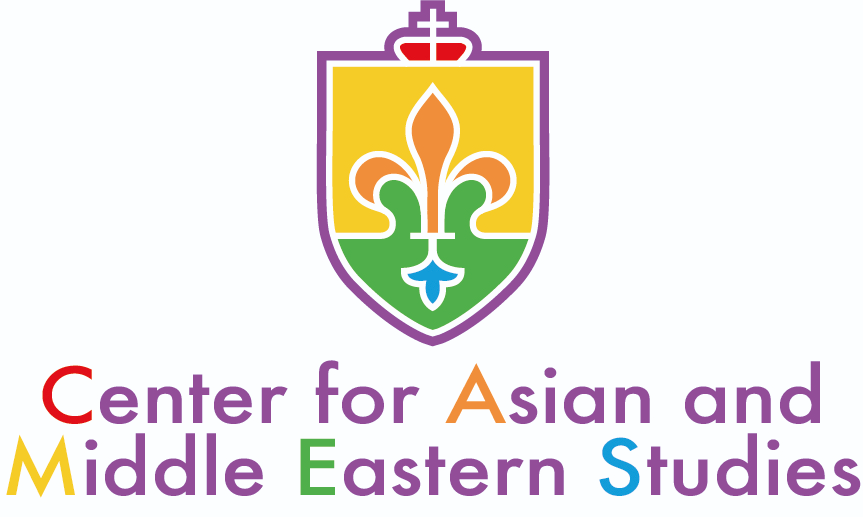 Growing Scholarship at SLU
2021-2022 Hired over a dozen outstanding new colleagues across scholarship units
7
Saint Louis University need strong Scholars and Scholarship
8
Questions?
Thank you!